2010
January 2010
February 2010
March 2010
M
T
W
T
F
S
S
M
T
W
T
F
S
S
M
T
W
T
F
S
S
28
29
30
31
1
2
3
1
2
3
4
5
6
7
1
2
3
4
5
6
7
4
5
6
7
8
9
10
8
9
10
11
12
13
14
8
9
10
11
12
13
14
11
12
13
14
15
16
17
15
16
17
18
19
20
21
15
16
17
18
19
20
21
18
19
20
21
22
23
24
22
23
24
25
26
27
28
22
23
24
25
26
27
28
25
26
27
28
29
30
31
29
30
31
1
2
3
4
April 2010
May 2010
June 2010
M
T
W
T
F
S
S
M
T
W
T
F
S
S
M
T
W
T
F
S
S
29
30
31
1
2
3
4
26
27
28
29
30
1
2
31
1
2
3
4
5
6
5
6
7
8
9
10
11
3
4
5
6
7
8
9
7
8
9
10
11
12
13
2010 printable calendar
12
13
14
15
16
17
18
10
11
12
13
14
15
16
14
15
16
17
18
19
20
19
20
21
22
23
24
25
17
18
19
20
21
22
23
21
22
23
24
25
26
27
26
27
28
29
30
1
2
24
25
26
27
28
29
30
28
29
30
1
2
3
4
31
1
2
3
4
5
6
July 2010
August 2010
September 2010
M
T
W
T
F
S
S
M
T
W
T
F
S
S
M
T
W
T
F
S
S
28
29
30
1
2
3
4
26
27
28
29
30
31
1
30
31
1
2
3
4
5
5
6
7
8
9
10
11
2
3
4
5
6
7
8
6
7
8
9
10
11
12
12
13
14
15
16
17
18
9
10
11
12
13
14
15
13
14
15
16
17
18
19
19
20
21
22
23
24
25
16
17
18
19
20
21
22
20
21
22
23
24
25
26
26
27
28
29
30
31
1
23
24
25
26
27
28
29
27
28
29
30
1
2
3
30
31
1
2
3
4
5
October 2010
November 2010
December 2010
M
T
W
T
F
S
S
M
T
W
T
F
S
S
M
T
W
T
F
S
S
27
28
29
30
1
2
3
1
2
3
4
5
6
7
29
30
1
2
3
4
5
4
5
6
7
8
9
10
8
9
10
11
12
13
14
6
7
8
9
10
11
12
11
12
13
14
15
16
17
15
16
17
18
19
20
21
13
14
15
16
17
18
19
18
19
20
21
22
23
24
22
23
24
25
26
27
28
20
21
22
23
24
25
26
25
26
27
28
29
30
31
29
30
1
2
3
4
5
27
28
29
30
31
1
2
2010 printable calendar
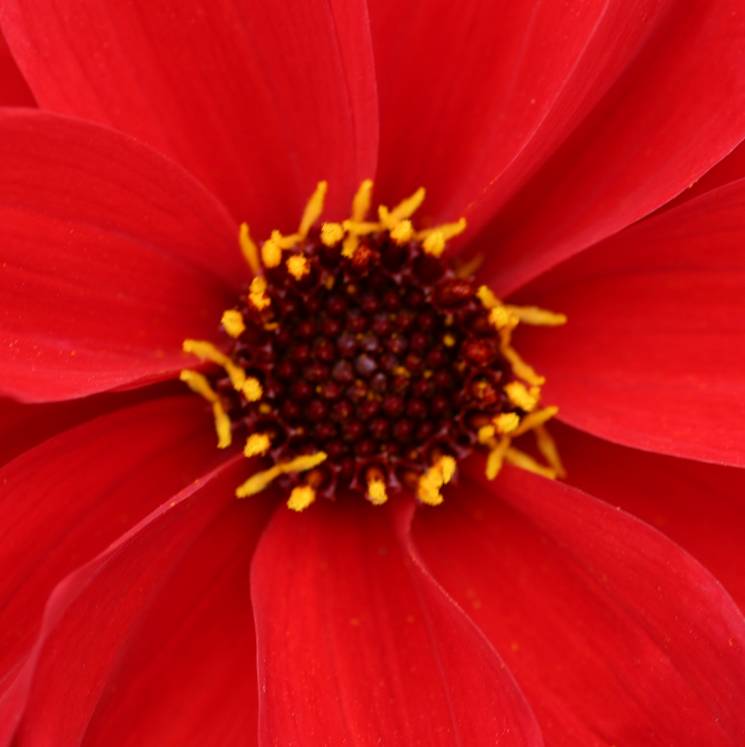 You can also cut out the months to make your own calendars
August 2010
M
T
W
T
F
S
S
26
27
28
29
30
31
1
2
3
4
5
6
7
8
9
10
11
12
13
14
15
16
17
18
19
20
21
22
23
24
25
26
27
28
29
30
31
1
2
3
4
5
2010
January 2010
February 2010
March 2010
M
T
W
T
F
S
S
M
T
W
T
F
S
S
M
T
W
T
F
S
S
28
29
30
31
1
2
3
1
2
3
4
5
6
7
1
2
3
4
5
6
7
4
5
6
7
8
9
10
8
9
10
11
12
13
14
8
9
10
11
12
13
14
11
12
13
14
15
16
17
15
16
17
18
19
20
21
15
16
17
18
19
20
21
18
19
20
21
22
23
24
22
23
24
25
26
27
28
22
23
24
25
26
27
28
25
26
27
28
29
30
31
29
30
31
1
2
3
4
April 2010
May 2010
June 2010
M
T
W
T
F
S
S
M
T
W
T
F
S
S
M
T
W
T
F
S
S
29
30
31
1
2
3
4
26
27
28
29
30
1
2
31
1
2
3
4
5
6
5
6
7
8
9
10
11
3
4
5
6
7
8
9
7
8
9
10
11
12
13
12
13
14
15
16
17
18
10
11
12
13
14
15
16
14
15
16
17
18
19
20
19
20
21
22
23
24
25
17
18
19
20
21
22
23
21
22
23
24
25
26
27
26
27
28
29
30
1
2
24
25
26
27
28
29
30
28
29
30
1
2
3
4
31
1
2
3
4
5
6
July 2010
August 2010
September 2010
M
T
W
T
F
S
S
M
T
W
T
F
S
S
M
T
W
T
F
S
S
28
29
30
1
2
3
4
26
27
28
29
30
31
1
30
31
1
2
3
4
5
5
6
7
8
9
10
11
2
3
4
5
6
7
8
6
7
8
9
10
11
12
12
13
14
15
16
17
18
9
10
11
12
13
14
15
13
14
15
16
17
18
19
19
20
21
22
23
24
25
16
17
18
19
20
21
22
20
21
22
23
24
25
26
26
27
28
29
30
31
1
23
24
25
26
27
28
29
27
28
29
30
1
2
3
30
31
1
2
3
4
5
October 2010
November 2010
December 2010
M
T
W
T
F
S
S
M
T
W
T
F
S
S
M
T
W
T
F
S
S
27
28
29
30
1
2
3
1
2
3
4
5
6
7
29
30
1
2
3
4
5
4
5
6
7
8
9
10
8
9
10
11
12
13
14
6
7
8
9
10
11
12
11
12
13
14
15
16
17
15
16
17
18
19
20
21
13
14
15
16
17
18
19
18
19
20
21
22
23
24
22
23
24
25
26
27
28
20
21
22
23
24
25
26
25
26
27
28
29
30
31
29
30
1
2
3
4
5
27
28
29
30
31
1
2
2010
January 2010
February 2010
March 2010
M
T
W
T
F
S
S
M
T
W
T
F
S
S
M
T
W
T
F
S
S
28
29
30
31
1
2
3
1
2
3
4
5
6
7
1
2
3
4
5
6
7
4
5
6
7
8
9
10
8
9
10
11
12
13
14
8
9
10
11
12
13
14
11
12
13
14
15
16
17
15
16
17
18
19
20
21
15
16
17
18
19
20
21
18
19
20
21
22
23
24
22
23
24
25
26
27
28
22
23
24
25
26
27
28
25
26
27
28
29
30
31
29
30
31
1
2
3
4
April 2010
May 2010
June 2010
M
T
W
T
F
S
S
M
T
W
T
F
S
S
M
T
W
T
F
S
S
29
30
31
1
2
3
4
26
27
28
29
30
1
2
31
1
2
3
4
5
6
5
6
7
8
9
10
11
3
4
5
6
7
8
9
7
8
9
10
11
12
13
12
13
14
15
16
17
18
10
11
12
13
14
15
16
14
15
16
17
18
19
20
19
20
21
22
23
24
25
17
18
19
20
21
22
23
21
22
23
24
25
26
27
26
27
28
29
30
1
2
24
25
26
27
28
29
30
28
29
30
1
2
3
4
31
1
2
3
4
5
6
July 2010
August 2010
September 2010
M
T
W
T
F
S
S
M
T
W
T
F
S
S
M
T
W
T
F
S
S
28
29
30
1
2
3
4
26
27
28
29
30
31
1
30
31
1
2
3
4
5
5
6
7
8
9
10
11
2
3
4
5
6
7
8
6
7
8
9
10
11
12
12
13
14
15
16
17
18
9
10
11
12
13
14
15
13
14
15
16
17
18
19
19
20
21
22
23
24
25
16
17
18
19
20
21
22
20
21
22
23
24
25
26
26
27
28
29
30
31
1
23
24
25
26
27
28
29
27
28
29
30
1
2
3
30
31
1
2
3
4
5
October 2010
November 2010
December 2010
M
T
W
T
F
S
S
M
T
W
T
F
S
S
M
T
W
T
F
S
S
27
28
29
30
1
2
3
1
2
3
4
5
6
7
29
30
1
2
3
4
5
4
5
6
7
8
9
10
8
9
10
11
12
13
14
6
7
8
9
10
11
12
11
12
13
14
15
16
17
15
16
17
18
19
20
21
13
14
15
16
17
18
19
18
19
20
21
22
23
24
22
23
24
25
26
27
28
20
21
22
23
24
25
26
25
26
27
28
29
30
31
29
30
1
2
3
4
5
27
28
29
30
31
1
2
Use of templates
You are free to use these templates for your personal and business presentations.
We have put a lot of work into developing all these templates and retain the copyright in them.  They are not Open Source templates.  You can use them freely providing that you do not redistribute or sell them.
Do
Use these templates for your presentations
Display your presentation on a web site provided that it is not for the purpose of downloading the template.
If you like these templates, we would always appreciate a link back to our website.  Many thanks.
Don’t
Resell or distribute these templates
Put these templates on a website for download.  This includes uploading them onto file sharing networks like Slideshare, Myspace, Facebook, bit torrent etc
Pass off any of our created content as your own work
You can find many more free templates on the Presentation Magazine website www.presentationmagazine.com